IEEE 1900.5 Contribution
Document Title: Agenda and Admin for IEEE 1900.5 WG Meetings on 26-29 July 2016 
Document Date: 8 July 2016
Document No: 5-16-0023-00-agen
Notice: This document has been prepared to assist  IEEE DySPAN-SC and its Working Groups. It is offered as a basis for discussion and is not binding on the contributing individual(s) or organization(s). The material in this document is subject to change in6 form and content after further study. The contributor(s) reserve(s) the right to add, amend or withdraw material contained herein.
 
Release: The contributor grants a free, irrevocable license to the IEEE to incorporate material contained in this contribution, and any modifications thereof, in the creation of an IEEE Standards publication; to copyright in the IEEE’s name any IEEE Standards publication even though it may include portions of this contribution; and at the IEEE’s sole discretion to permit others to reproduce in whole or in part the resulting IEEE Standards publication. The contributor also acknowledges and accepts that this contribution may be made public by IEEE DySPAN-SC. 

Patent Policy and Procedures: The contributor is familiar with the IEEE Patent Policy and Procedures including the statement "IEEE standards may include the known use of patent(s), including patent applications, provided the IEEE receives assurance from the patent holder or applicant with respect to patents essential for compliance with both mandatory and optional portions of the standard." Early disclosure to IEEE DySPAN-SC and its Working Groups of patent information that might be relevant to the standard is essential to reduce the possibility for delays in the development process and increase the likelihood that the draft publication will be approved for publication. Please notify the Chair <matthew.sherman@baesystems.com> as early as possible, in written or electronic form, if patented technology (or technology under patent application) might be incorporated into a draft standard being developed within the IEEE DySPAN-SC Committee. If you have questions, contact the IEEE Patent Committee Administrator at < patcom@ieee.org >.
7/8/2016
Doc #: 5-16-0023-00-agen
1
Electronic Meeting DetailsSame for all 3 days
1.  Please join my meeting. https://global.gotomeeting.com/join/679013973 

2.  Use your microphone and speakers (VoIP) - a headset is recommended.  Or, call in using your telephone. 
United States: +1 (619) 550-0006 Australia: +61 2 9087 3605 Austria: +43 (0) 7 2088 1403 Belgium: +32 (0) 38 08 1856 Canada: +1 (647) 497-9351 Denmark: +45 (0) 69 91 88 64 Finland: +358 (0) 942 41 5780 France: +33 (0) 170 950 592 
Access Code: 679-013-973 Audio PIN: Shown after joining the meeting 
Meeting ID: 679-013-973
Germany: +49 (0) 692 5736 7210 Ireland: +353 (0) 14 845 978 Italy: +39 0 553 98 95 67 Netherlands: +31 (0) 208 080 381 New Zealand: +64 (0) 4 974 7214 Norway: +47 21 03 58 98 Spain: +34 955 32 0845 Sweden: +46 (0) 853 527 836 Switzerland: +41 (0) 435 0167 09 United Kingdom: +44 (0) 330 221 0086
7/8/2016
Doc #: 5-16-0010-01-agen
2
Tentative Schedule for Tues 7/26/16
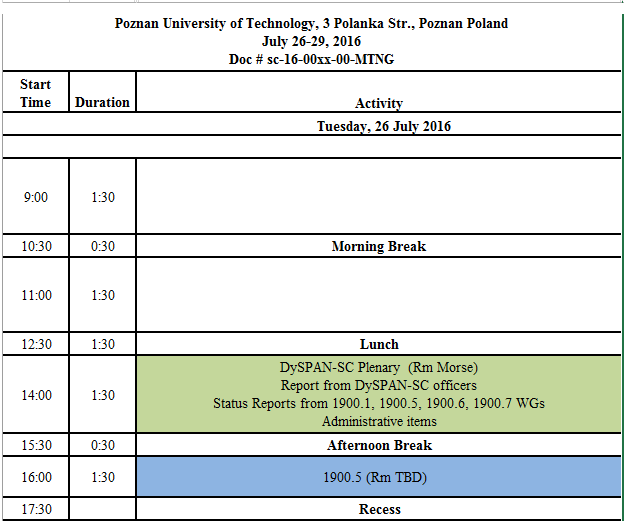 7/8/2016
Doc #: 5-16-0010-01-agen
3
Tentative Schedule for Wed 7/27/16
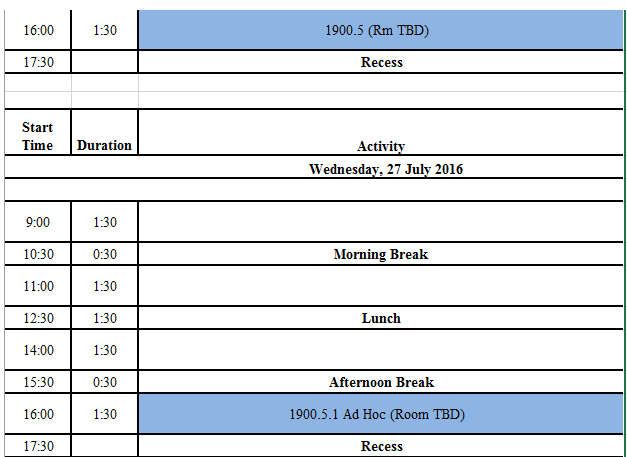 7/8/2016
Doc #: 5-16-0010-01-agen
4
Tentative Schedule for Thur 7/28/16
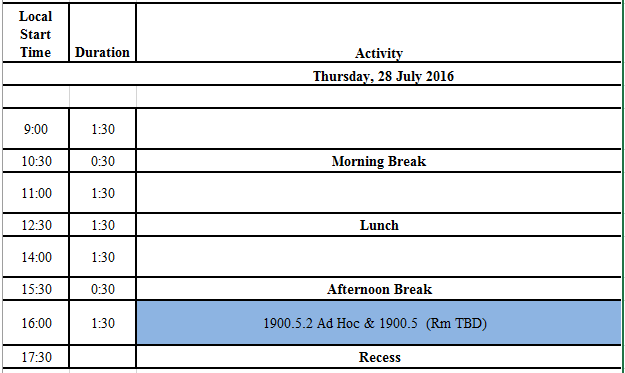 1900.5 will adjourn after this meeting…
7/8/2016
Doc #: 5-16-0010-01-agen
5
Rules
IEEE DySPAN-SC rules
http://standards.ieee.org/about/sasb/audcom/pnp/DySPAN_SC.pdf
IEEE 1900.5 WG rules
http://grouper.ieee.org/groups/dyspan/files/individual-WG-PnPs.pdf
Roberts Rules (latest edition) as needed…
7/8/2016
Doc #: 5-16-0010-01-agen
6
Draft Agenda
DAY 1 – 7/26/16
Administrivia
Roll Call / Quorum Check
Approve Agenda
Patent slides / Notes on status
Approval of recent minutes
1900.5.1 Status
1900.5.2 Status
1900.5.2 Comment Resolution
DAY 2 – 7/27/16
1900.5.1 Ad Hoc Drafting Review
DAY 3 – 3/24/16
1900.5.2 Ad Hoc on Comment Resolution
(Last half our of meeting – Full WG meeting)
Any required closing motions
1900.5 marketing 
1900.5 meeting planning and review
AoB
Adjourn
7/8/2016
Doc #: 5-16-0010-01-agen
7
Approval of Agenda
Motion to approve Adjusted Agenda contained in xxx
Mover:  
Second: 
Vote:
7/8/2016
Doc #: 5-16-0010-01-agen
8
Participants, Patents, and Duty to Inform
All participants in this meeting have certain obligations under the IEEE-SA Patent Policy. 
Participants [Note: Quoted text excerpted from IEEE-SA Standards Board Bylaws subclause 6.2]:
“Shall inform the IEEE (or cause the IEEE to be informed)” of the identity of each “holder of any potential Essential Patent Claims of which they are personally aware” if the claims are owned or controlled by the participant or the entity the participant is from, employed by, or otherwise represents
“Should inform the IEEE (or cause the IEEE to be informed)” of the identity of “any other holders of potential Essential Patent Claims” (that is, third parties that are not affiliated with the participant, with the participant’s employer, or with anyone else that the participant is from or otherwise represents)
The above does not apply if the patent claim is already the subject of an Accepted Letter of Assurance that applies to the proposed standard(s) under consideration by this group
Early identification of holders of potential Essential Patent Claims is strongly encouraged
No duty to perform a patent search
Slide #1
7/8/2016
Doc #: 5-16-0010-01-agen
9
Patent Related Links
All participants should be familiar with their obligations under the IEEE-SA Policies & Procedures for standards development.
	Patent Policy is stated in these sources:
		IEEE-SA Standards Boards Bylaws
		http://standards.ieee.org/develop/policies/bylaws/sect6-7.html#6
		IEEE-SA Standards Board Operations Manual
		http://standards.ieee.org/develop/policies/opman/sect6.html#6.3
	Material about the patent policy is available at 
		http://standards.ieee.org/about/sasb/patcom/materials.html
If you have questions, contact the IEEE-SA Standards Board Patent Committee Administrator at patcom@ieee.org or visit http://standards.ieee.org/about/sasb/patcom/index.html

This slide set is available at https://development.standards.ieee.org/myproject/Public/mytools/mob/slideset.ppt
Slide #2
7/8/2016
Doc #: 5-16-0010-01-agen
10
Call for Potentially Essential Patents
If anyone in this meeting is personally aware of the holder of any patent claims that are potentially essential to implementation of the proposed standard(s) under consideration by this group and that are not already the subject of an Accepted Letter of Assurance: 
Either speak up now or
Provide the chair of this group with the identity of the holder(s) of any and all such claims as soon as possible or
Cause an LOA to be submitted
Slide #3
7/8/2016
Doc #: 5-16-0010-01-agen
11
Other Guidelines for IEEE WG Meetings
All IEEE-SA standards meetings shall be conducted in compliance with all applicable laws, including antitrust and competition laws. 
Don’t discuss the interpretation, validity, or essentiality of patents/patent claims. 
Don’t discuss specific license rates, terms, or conditions.
Relative costs, including licensing costs of essential patent claims, of different technical approaches may be discussed in standards development meetings. 
Technical considerations remain primary focus
Don’t discuss or engage in the fixing of product prices, allocation of customers, or division of sales markets.
Don’t discuss the status or substance of ongoing or threatened litigation.
Don’t be silent if inappropriate topics are discussed … do formally object.
---------------------------------------------------------------   
See IEEE-SA Standards Board Operations Manual, clause 5.3.10 and “Promoting Competition and Innovation: What You Need to Know about the IEEE Standards Association's Antitrust and Competition Policy” for more details.
Slide #4
7/8/2016
Doc #: 5-16-0010-01-agen
12
Minutes for approval
Motion to approve WG minutes contained in
TBP

Mover:  
Second:  
Vote:
7/8/2016
Doc #: 5-16-0010-01-agen
13
1900.5.1 Drafting Review (7/27/16)
Review of latest developments with draft
7/8/2016
Doc #: 5-16-0010-01-agen
14
1900.5.2 Comment Resoution (7/28/16)
7/8/2016
Doc #: 5-16-0010-01-agen
15
Marketing Deep Dive (7/28/16)
WInnForum 3.5 GHz stakeholders
Any updates on 1900.5 use? John is presenting Friday Morning
Share draft with FCC?  No.
NSC
Core “Rules” and “Policies” projects deferred
Rules & Policies probably 2017
One policy architecture and a “spectrum aggregation” program with policies went forward
Standards paper in process
Start paper on 1900.5.2
Vita 49 interactions?
7/8/2016
Doc #: 5-16-0010-01-agen
16
Future Meeting Planning
No August Meeting
September meeting on 9/5/16 @ 11:30 ET
Ad Hocs?
7/8/2016
Doc #: 5-16-0010-01-agen
17
IEEE 1900.5 Meetings7/26/16 – 7/28/16
PLEASE STANDBY
7/8/2016
Doc #: 5-16-0010-01-agen
18